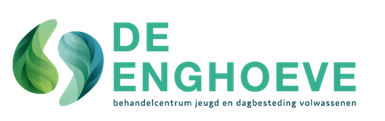 Jaarverslag 2023
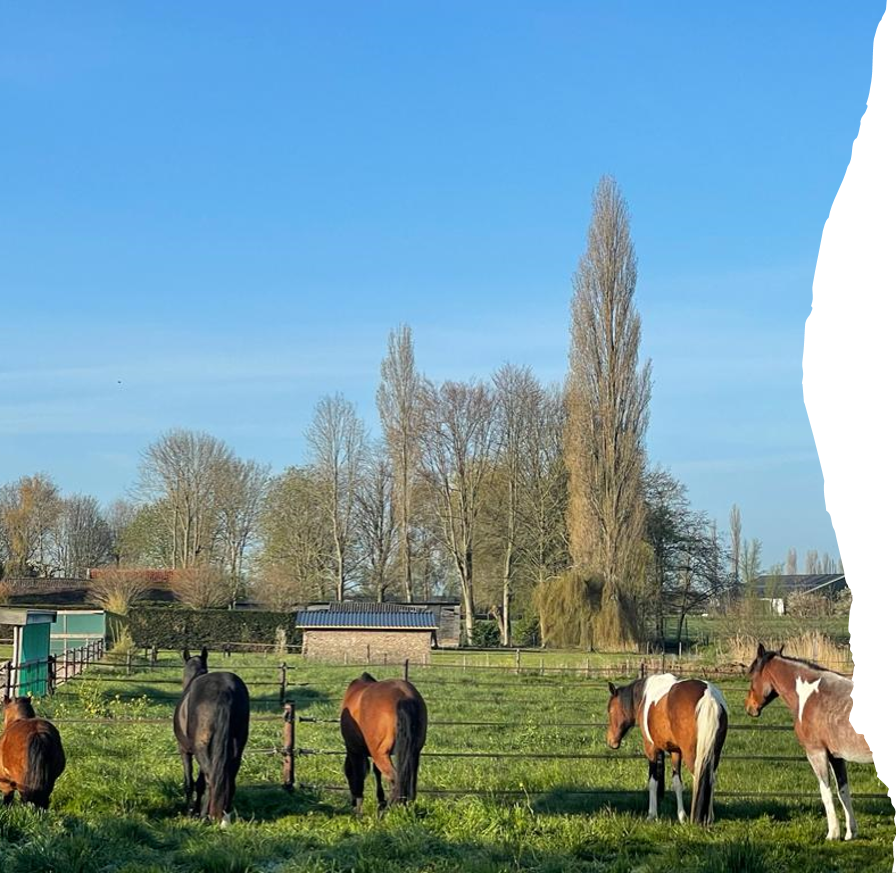 Inhoud
Inleiding
Kwaliteit
Zorgaanbod algemeen
Financiën
Personeel
5.1 Medewerkerstevredenheid
Scholing
Locatie
Inleiding
Voor u ligt het jaarverslag van 2023. 
Wij kijken terug op een bewogen en een bevlogen jaar. 
Waarbij er veel aandacht was voor vitaliteit, de kwaliteit van zorg en het efficiënter inrichten van de zorg. 
Wij kunnen stellen dat de doelen uit het jaarplan van 2023 grotendeels behaald zijn. 
In dit jaarverslag leest u terug welke resultaten behaald zijn en welke doelen aandacht verdienen in 2024.

Y. Mijnster, Directeur-bestuurder
2. Kwaliteit
Behaalde resultaten en speerpunten in 2023
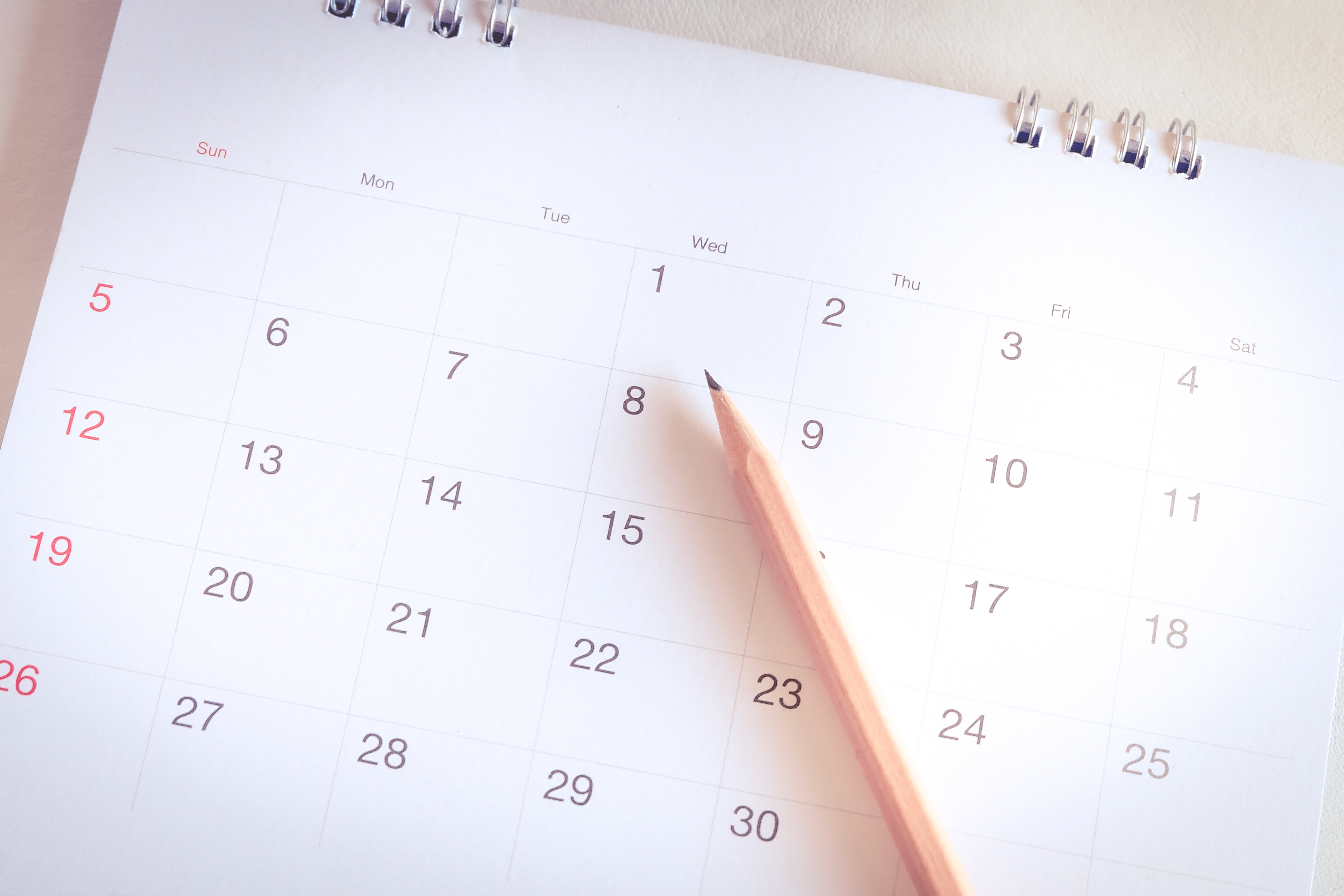 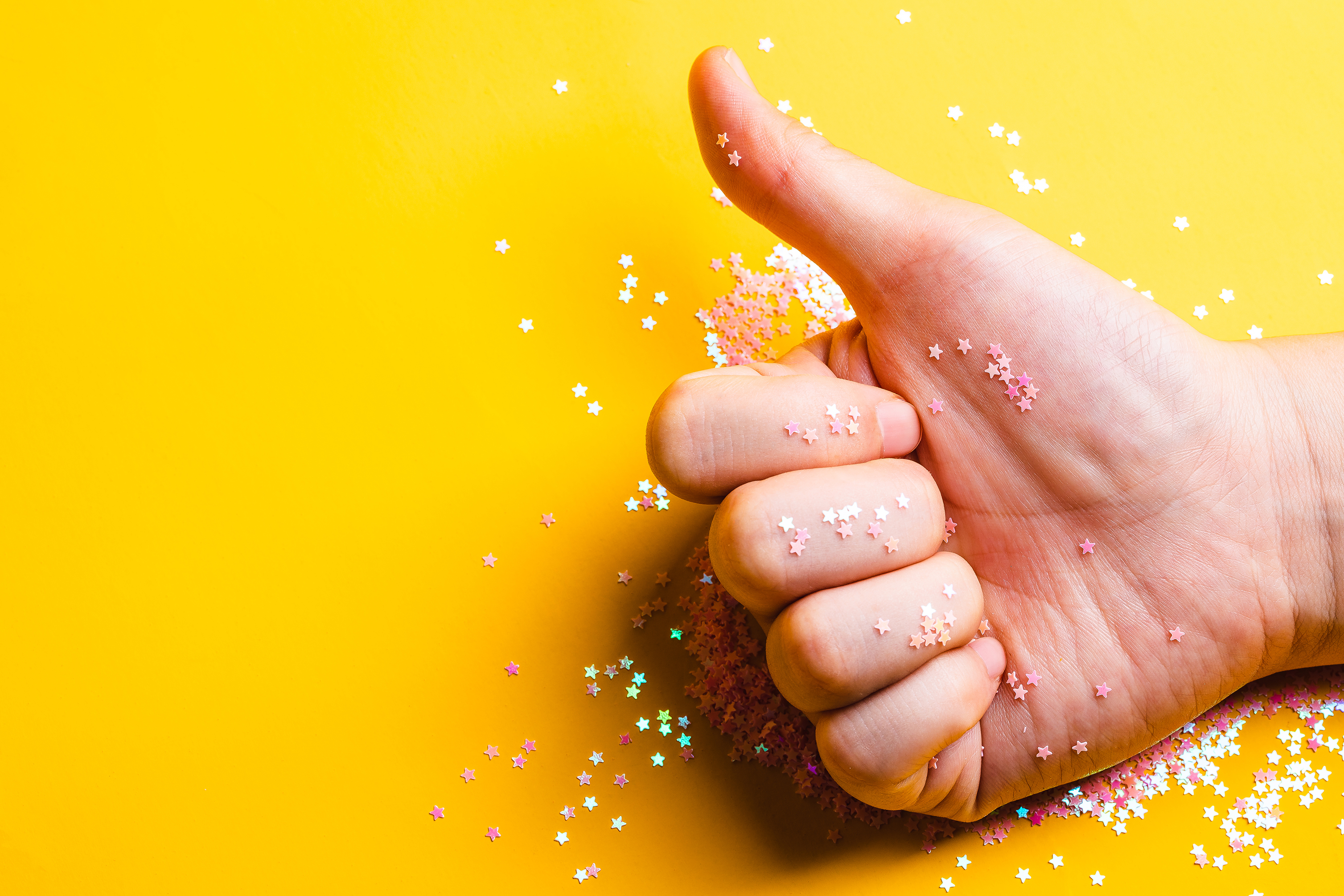 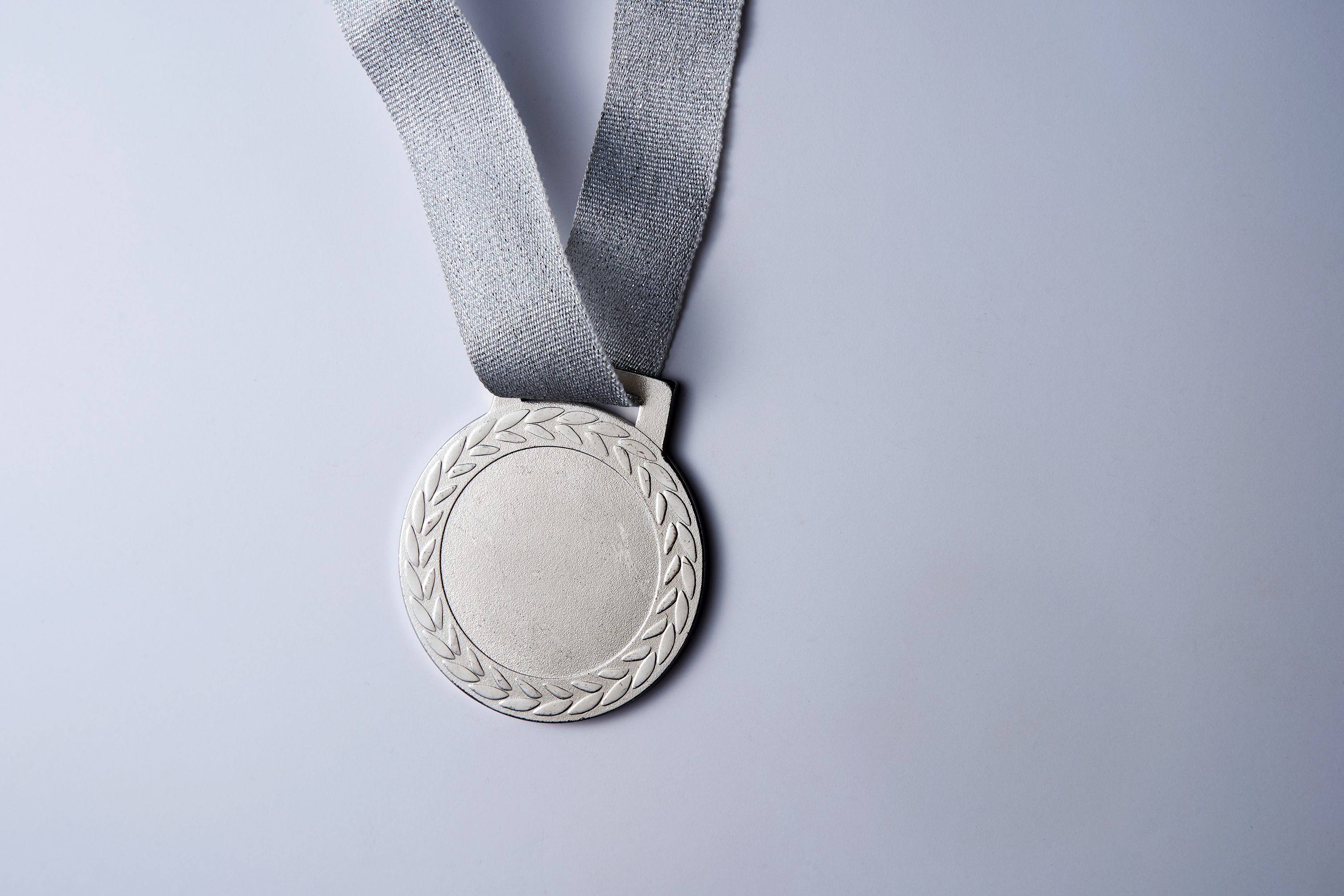 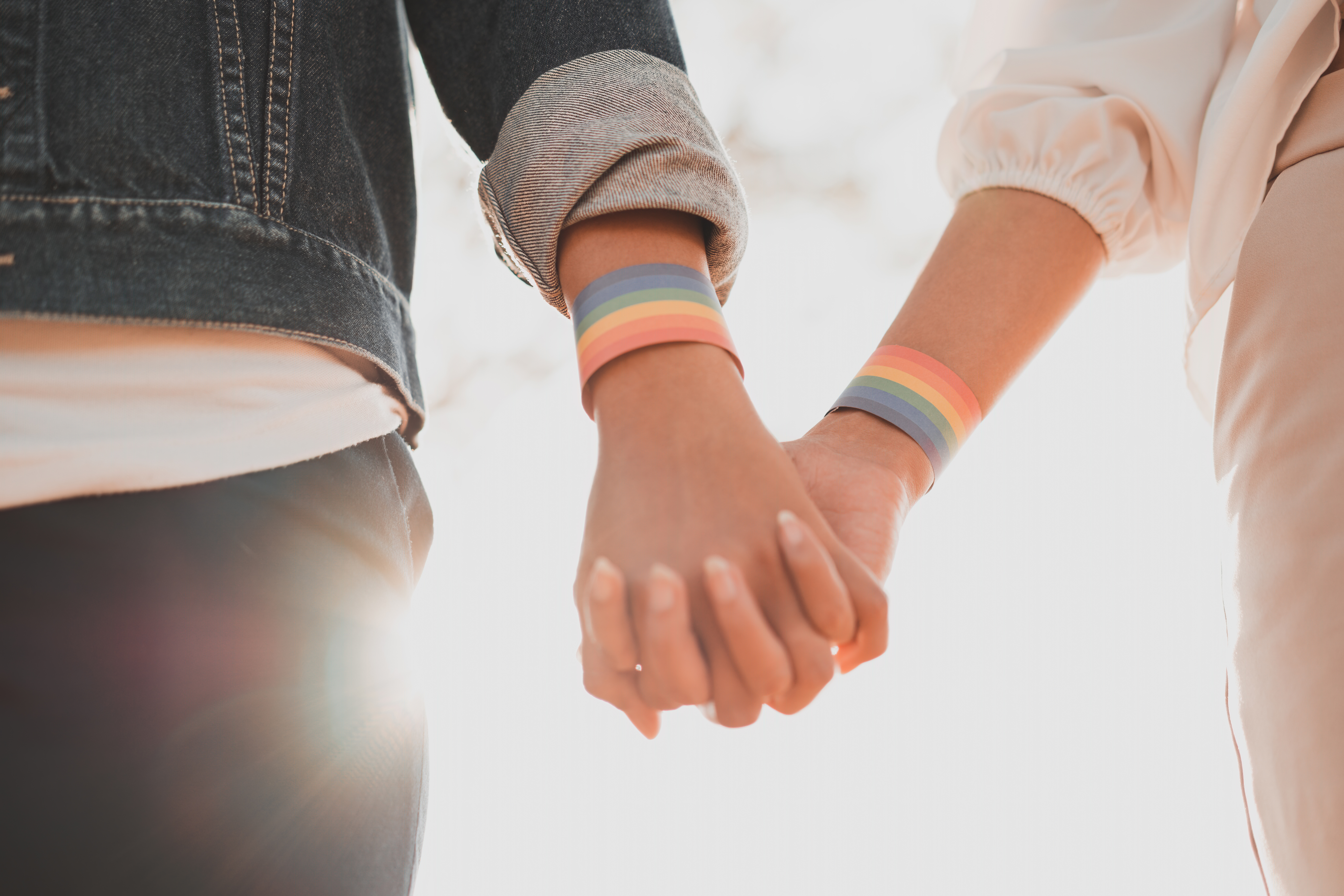 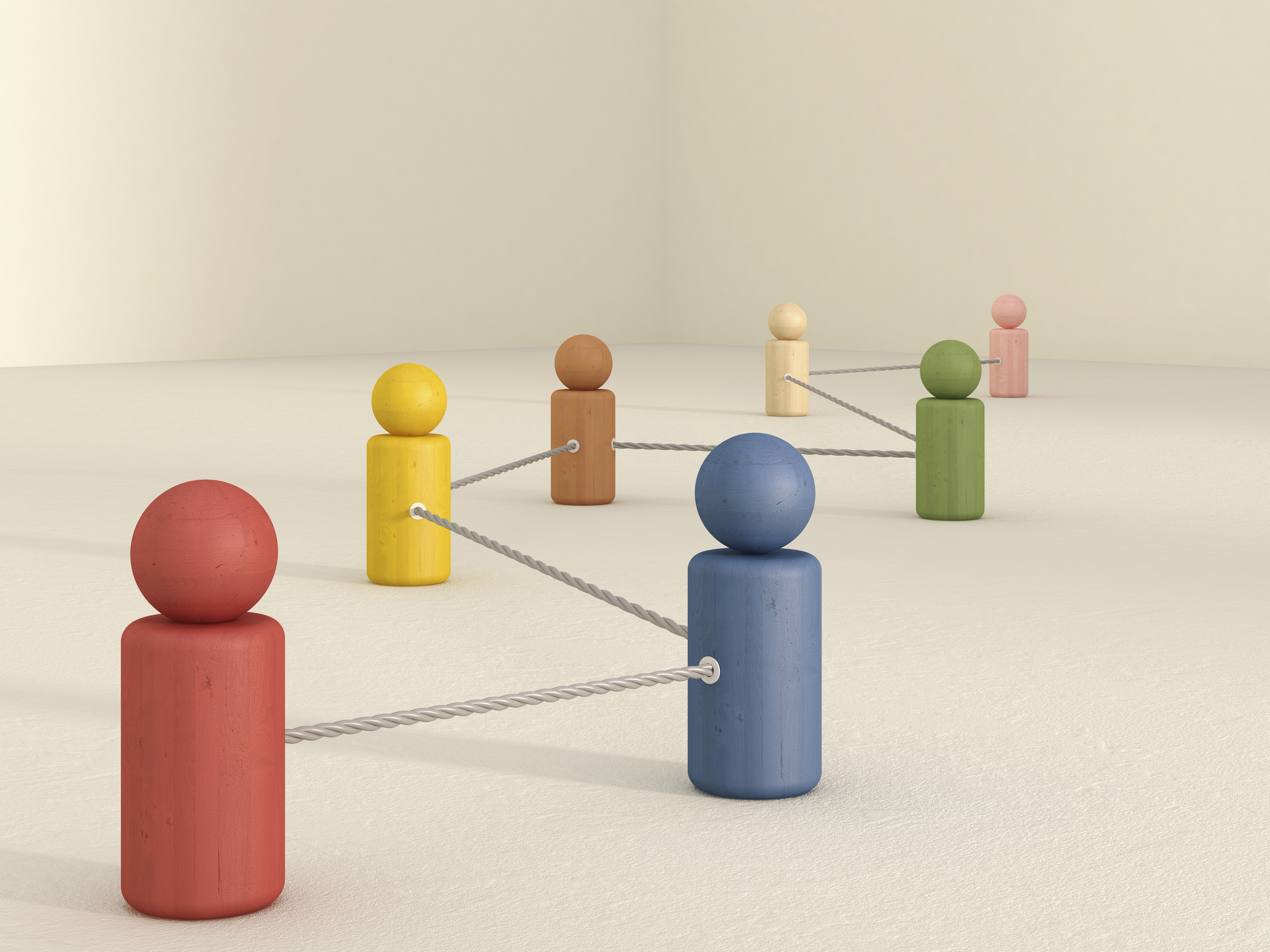 2. Kwaliteit
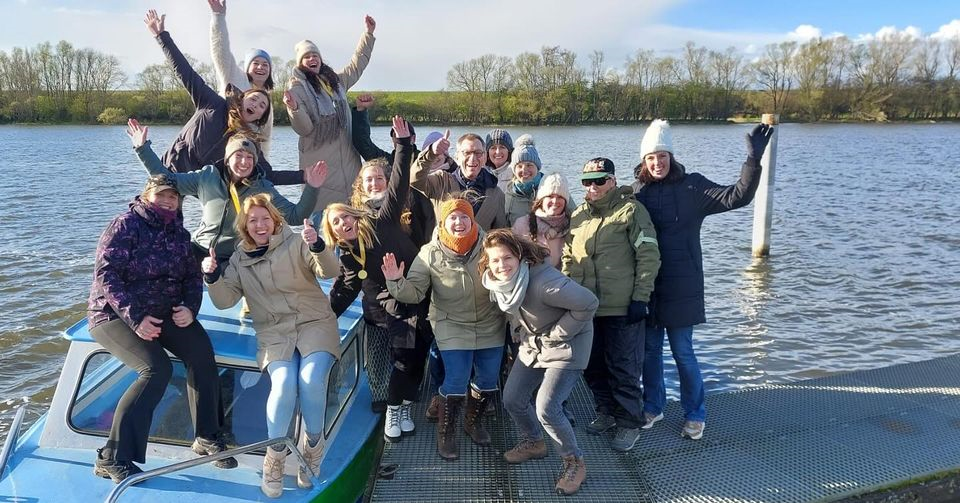 Dit doen we goed
3. Zorgaanbod algemeen
Er is hard gewerkt aan de kwaliteit van de zorg binnen de Enghoeve:

De visie en missie van de Enghoeve zijn een standaard onderwerp op de jaaragenda en actief onder de aandacht gebracht bij het personeel.
De kwaliteit van de zorg wordt in 2023 voor het eerst ook op microniveau regelmatig per cliënt getoetst.
De workshops op maat zijn gekoppeld aan het werkoverleg. 
Elke behandelaar is gekoppeld aan één hoofdbehandelaar
Volwassen zorg aanbod is stabiel gebleven. Er is geïnventariseerd of er behoefte is aan een 18+ groep en hoe deze dan vorm moet krijgen. In 2024 zal er met 1 groep, 1 keer in de week gestart worden.
De in- en uitstroom wordt nu maandelijks bijgehouden door de administratie.  
De in- en uitstroom, gemiddeld 7 per kwartaal, is redelijk stabiel.
3. Zorgaanbod algemeen
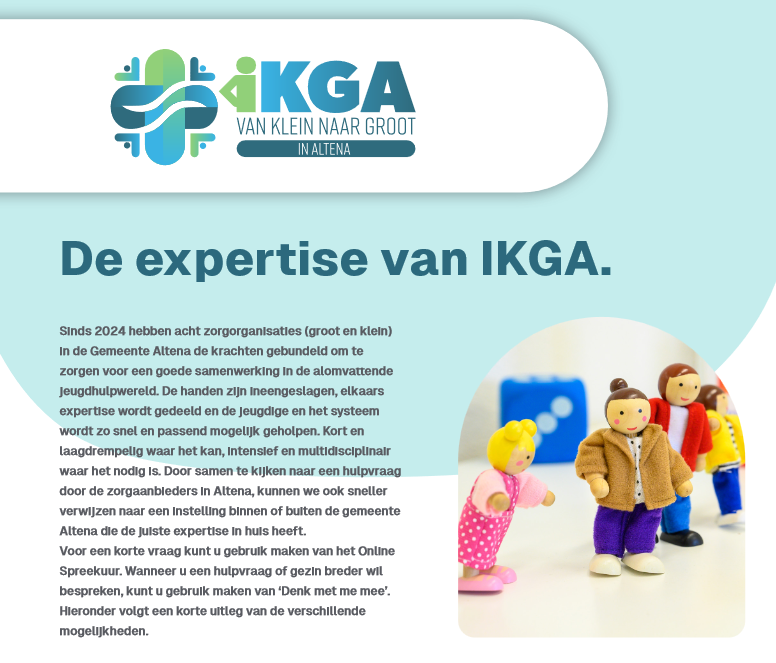 De gemeente West Brabant Oost geeft al lange tijd aan dat er een transitie komt. De koers en visie wordt steeds bijgesteld/uitgesteld, waardoor het huidige contract met een jaar verlengd is.​


Partijen uit Altena hebben hun kennis en expertise gebundeld en hun ideeën voor de toekomst ingediend voor de proeftuin van WBO: Van Klein naar Groot in Altena:
 IkGA.
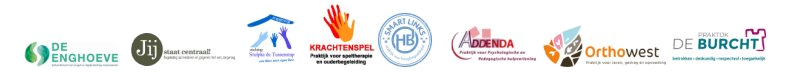 4. Financiën
Jeugd:
De omzet van jeugd is groter dan begroot (te herleiden naar acties uit het jaarplan). Er wordt wel een terugloop gezien door uitval van personeel en de zomervakantie. Dit heeft minder impact dan voorgaande jaren.
Volwassenen 18+:
De omzet van de volwassenen is iets meer dan begroot. Er is een redelijk stabiele in- en uitstroom.
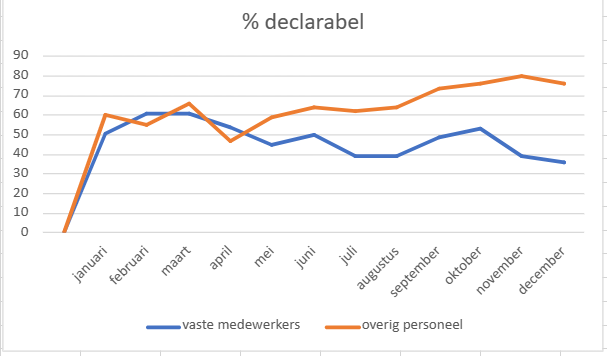 NB: Hier zitten vakantie uren, ouderschapsverlof, ziekte ed. in verwerkt.
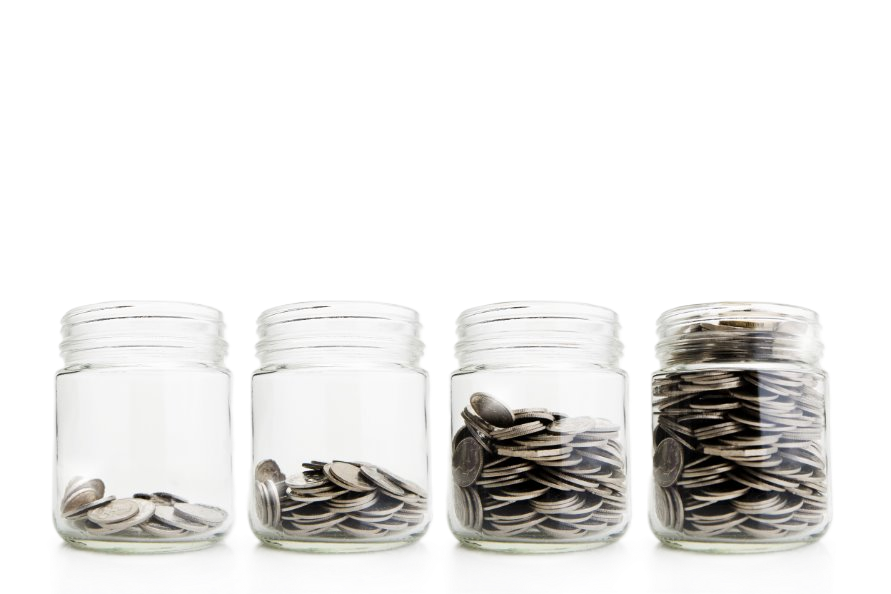 Overig:
Dit was de eerste keer dat de Enghoeve open is gebleven in de zomervakantie. 
Toename aan personeelskosten; o.a. door loonstijging van 4,5%
Uitbetaling over- en vakantie uren die (al langere tijd) openstonden. Om hoge kostenposten in de toekomst te voorkomen, is er een beleid opgesteld omtrent de over- en vakantie uren.

Voor het financieel overzicht van 2023 kijk op: 
Zorgaanbieders en combinatie-instellingen | Jaarverantwoording zorg
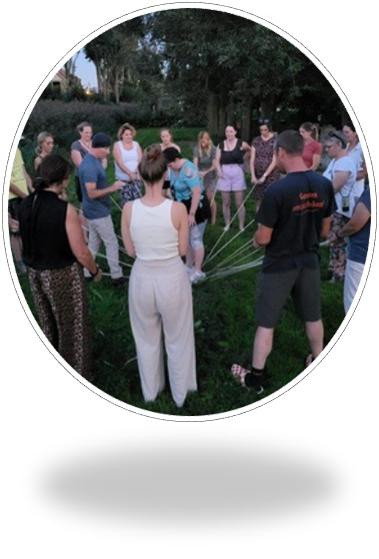 5. Personeel
In 2023 waren er meerdere collega's door zwangerschap in de ziektewet of met zwangerschapsverlof. Twee collega's zijn langer afwezig geweest door een medische oorzaak. 
Overige ziekmeldingen waren kortdurend.

Vitaliteit
Dit onderwerp komt veelvuldig aanbod en wordt bij de medewerkers onder de aandacht gebracht. O.a. in het jaargesprek met de medewerker. 
Momenten van samen en ontspanning en waardering stonden centraal in 2023.
Medewerkers in beweging door buiten ervaringsgericht te werken.
5.1 Medewerkerstevredenheid
Gezellig
Energie
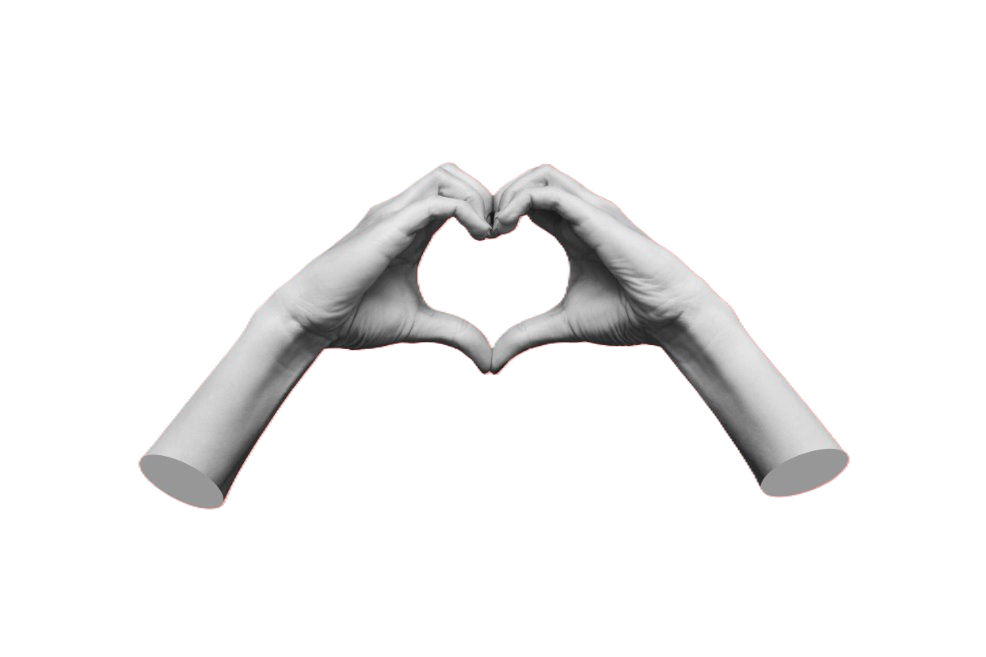 Doen waar ik goed in ben
Uitdaging
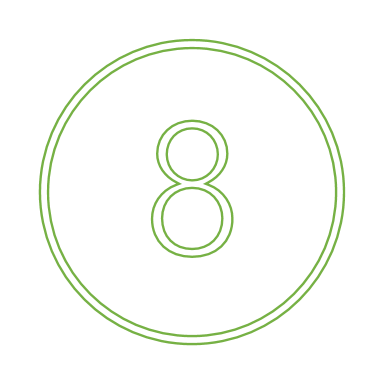 Zelfstandigheid
Trots op het werk
Fijne werksfeer
Plezier
6. Scholing
In het afgelopen jaar is het team geschoold in:
Supervisie, intervisie en werkoverleg
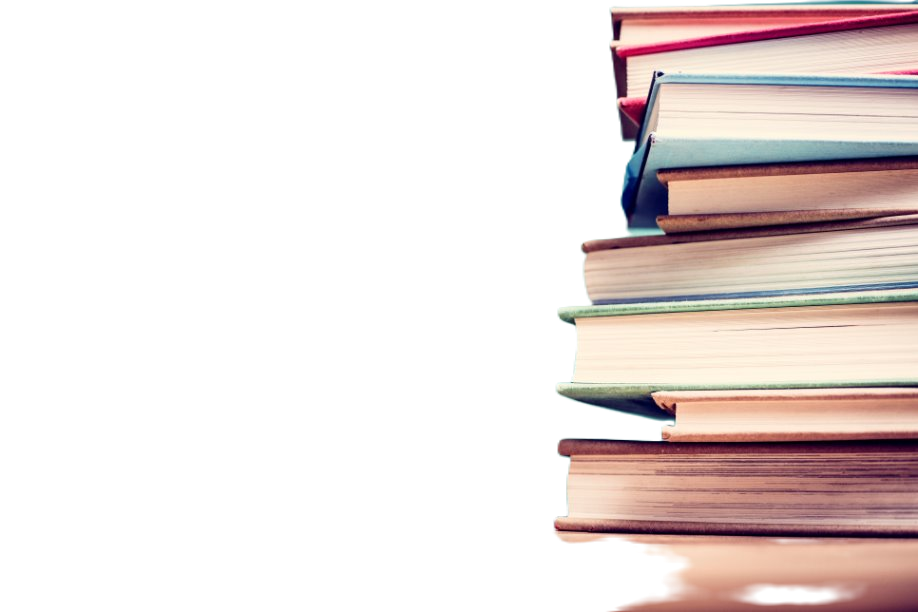 7. Locatie
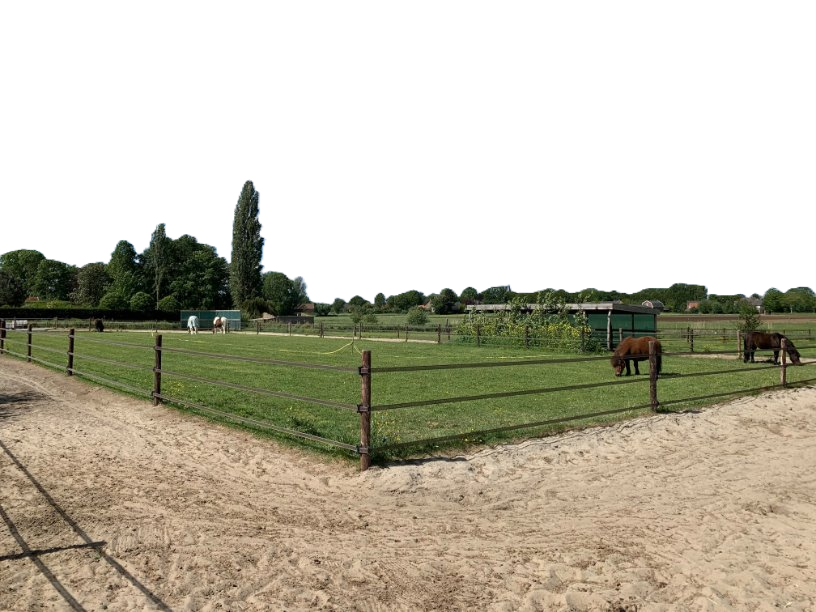 Belangrijk in 2023 was de parkeerdruk verlagen en de belasting op de locatie over de week verdelen. In grote lijnen is dit gelukt, maar wordt door de omgeving niet als voldoende ervaren. 
De samenstelling van de kudde paarden is veranderd. De Stichting is minder paarden gaan leasen.
Tot slot:Aandachtspunten 2024:-  Kwaliteit van zorg-Visie en missie van de Enghoeve- De Enghoeve werkwijzeDoelen gericht op:- Het verder neerzetten van de proeftuin: IkGA- Transitie WBO/veranderingen in de jeugdhulp- Locatie (belastbaarheid)- Netwerk cliënt